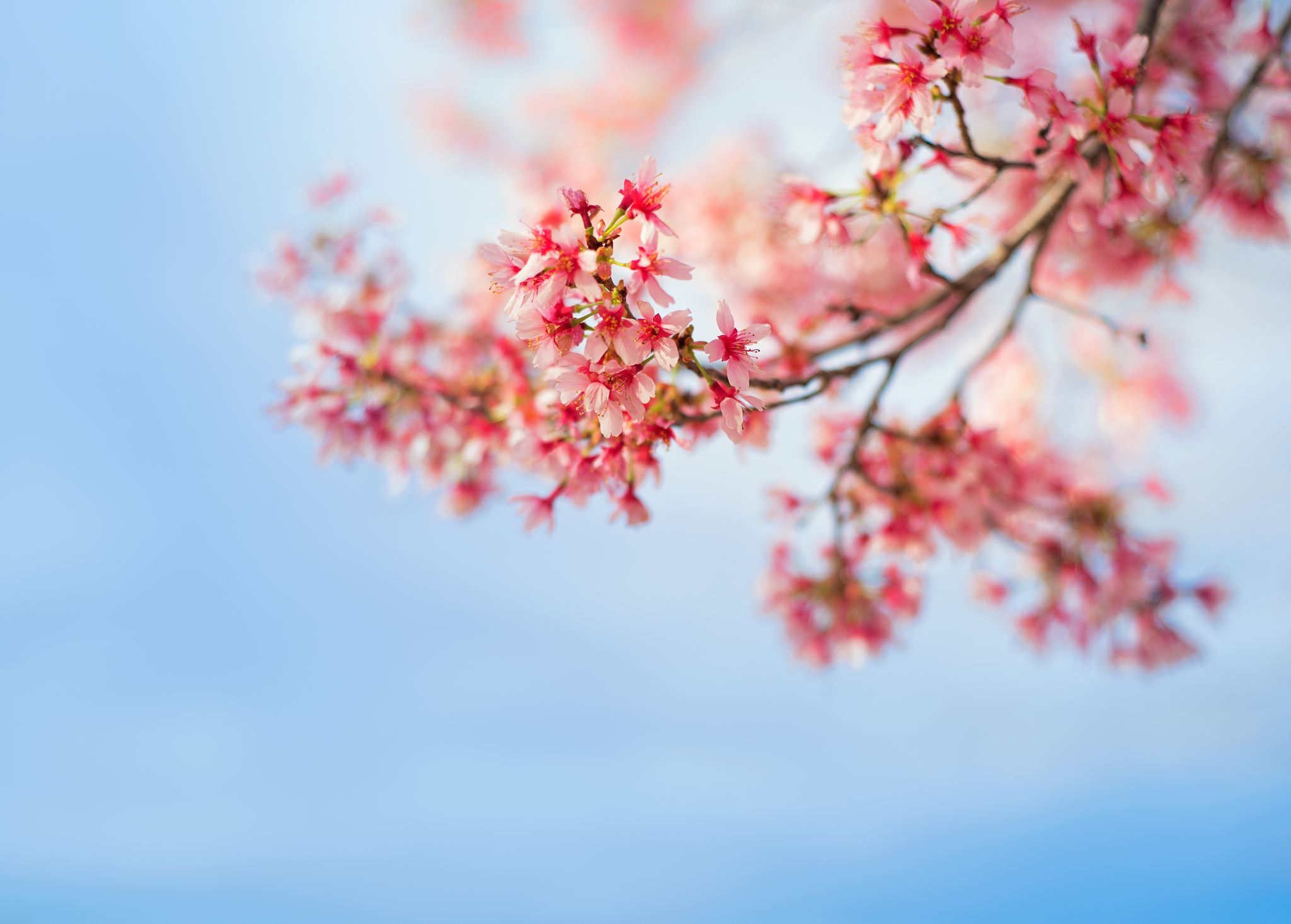 Using a recurrence relation to generate and analyse a geometric sequence
3G
Recurrence Relations
What is a Recurrence Relation for A Geometric Sequence?

Using Recurrence Relations to generate A Geometric Sequence. 

Using Recurrence Relations to analyse A Geometric Sequence.
A sequence in which a constant (R) can be Multiplied to each term to get the next term is called an
Geometric Sequence.
The constant (R) is called the
Definition
Common Ratio.
To find the common ratio (R), dividing any pair of successive terms.
t1
t2
t3
t4
t5
Common Ratio
R = 3
2        6         18         54          162
[Speaker Notes: Constant = fixed amount]
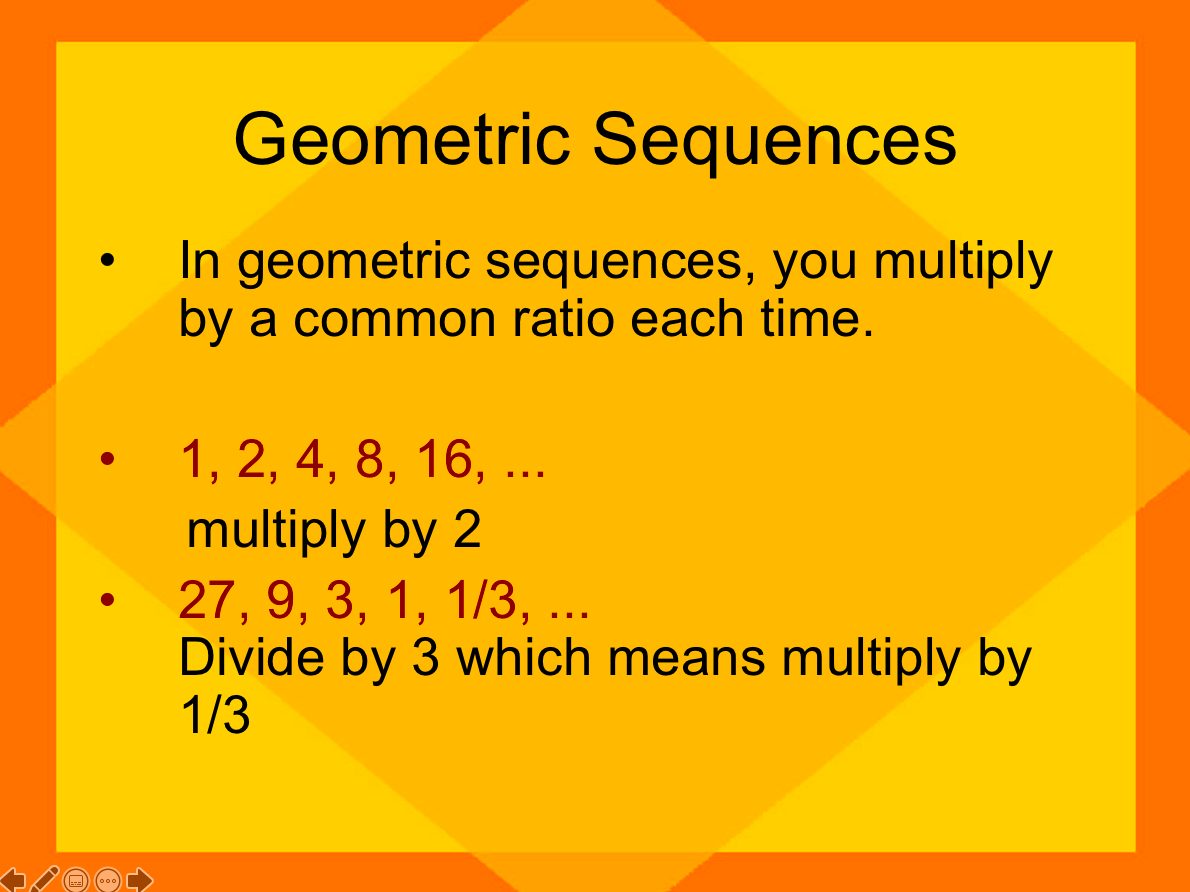 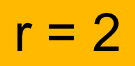 R
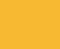 R
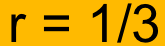 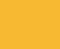 Recurrence Relations-Geometric Sequences
Recurrence Relations Rule
t is used here to represent a term
n is the term number
Recurrence Relations
x3
x3
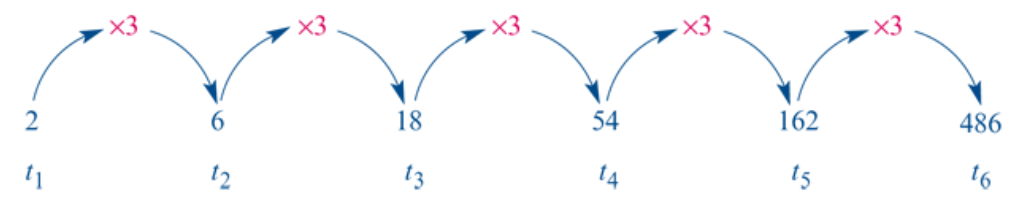 Rule
The last # in the sequence/or the # you are looking for
The position the term is in
First term
The common ratio
Using a recurrence relation to generate a geometric sequence
Recurrence Relations Rule
Example 1
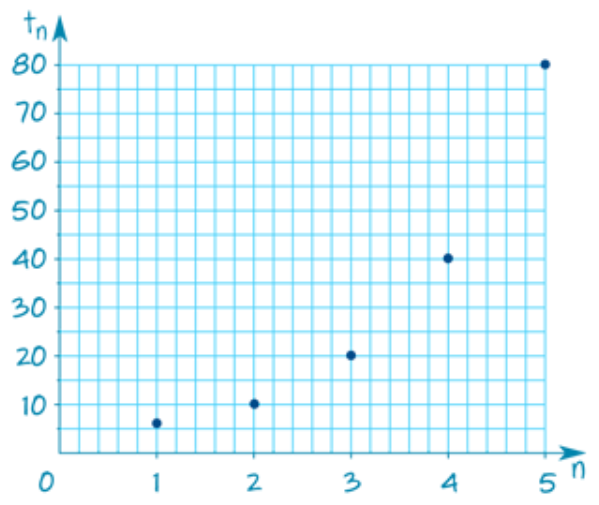 Using a recurrence relation to generate a geometric sequence
Rule
2
10
5
Example 1
t10 = 5120
Using a recurrence relation to generate a geometric sequence
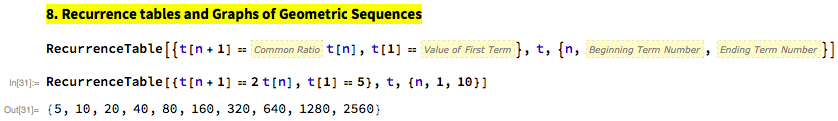 Example 1
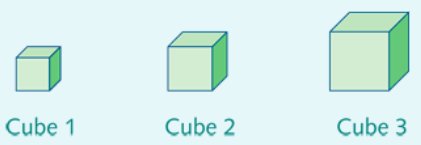 Example 2
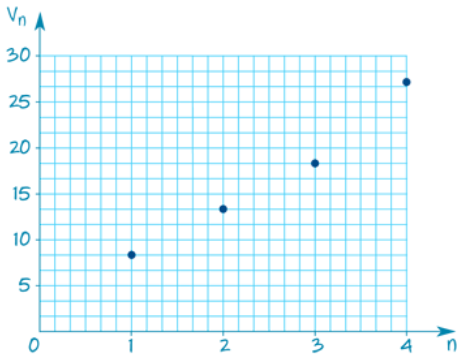 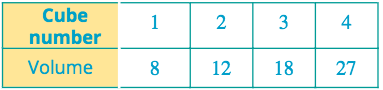 The plot is non-linear and curves upwards.
[Speaker Notes: The Snake shapes below are made using blocks, each with a side length of 1 unit.
The perimeter of each Snake shape can be found by counting the sides of the blocks around the outside of the shape. The perimeter of each new snake built is 6 units longer than the previous snake.
Let 𝑃𝑛 be the perimeter of the Snake shape 𝑛.]
Using a recurrence relation to generate a geometric sequence
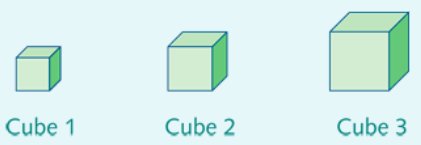 Rule
1.5
10
8
Example 2
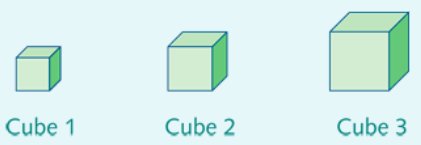 Example 2
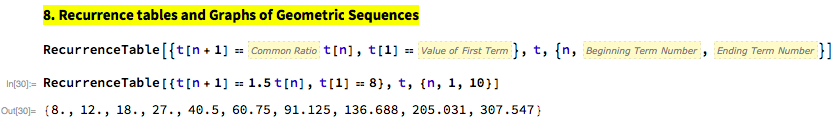 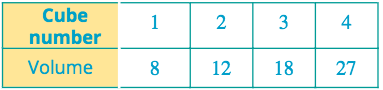 [Speaker Notes: The Snake shapes below are made using blocks, each with a side length of 1 unit.
The perimeter of each Snake shape can be found by counting the sides of the blocks around the outside of the shape. The perimeter of each new snake built is 6 units longer than the previous snake.
Let 𝑃𝑛 be the perimeter of the Snake shape 𝑛.]
Questions & Summary Book